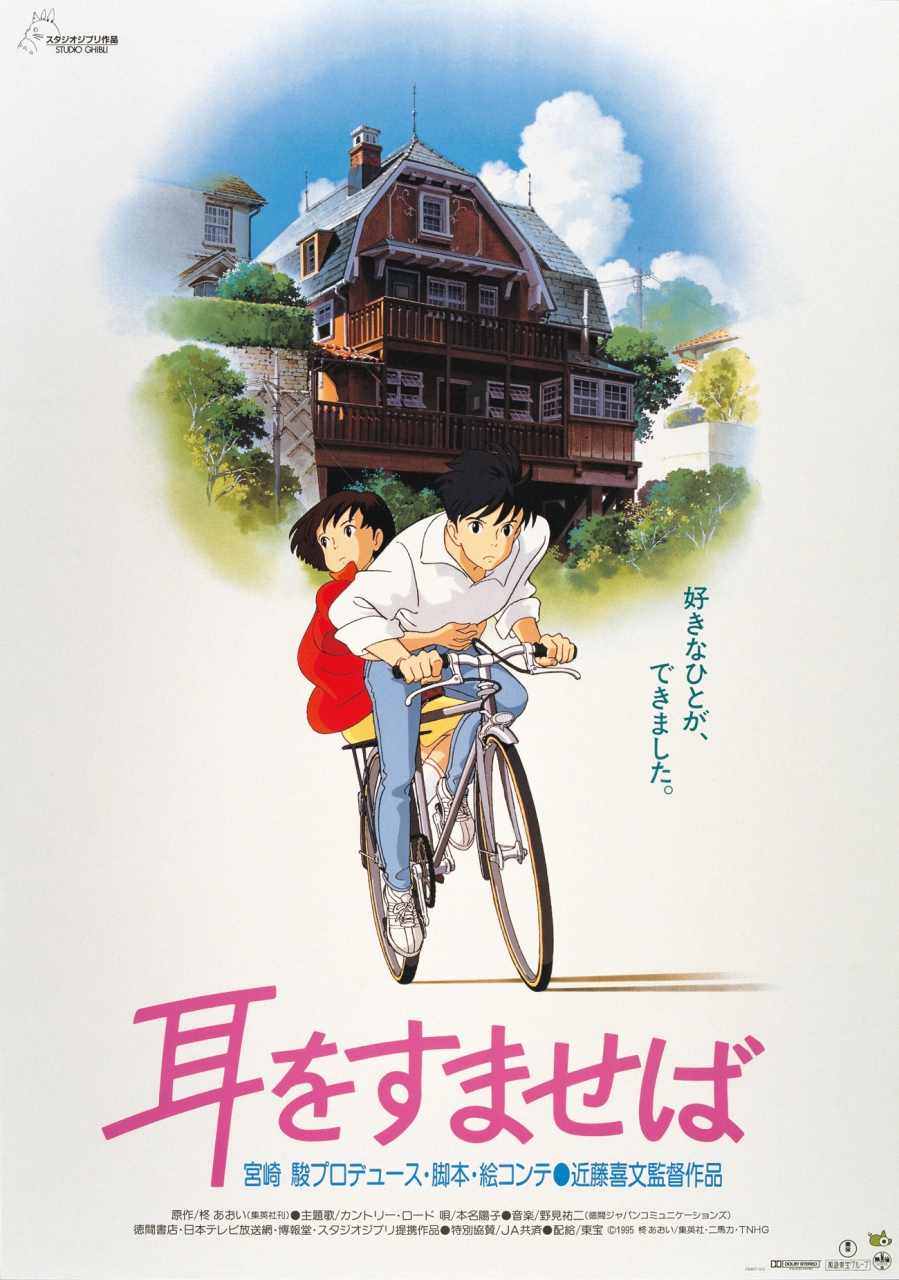 好きなひとが、
できました。
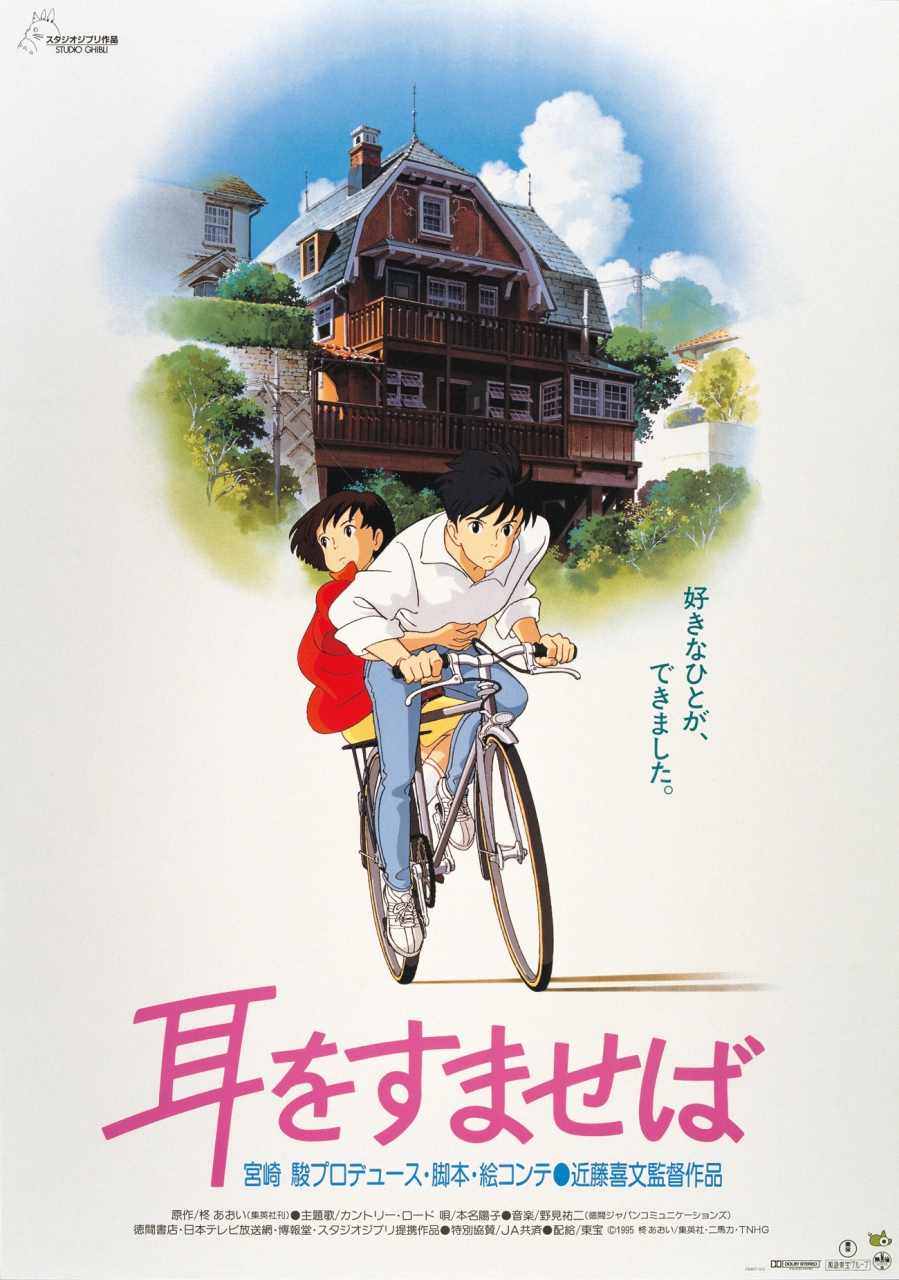 好きなひとが、
できました。
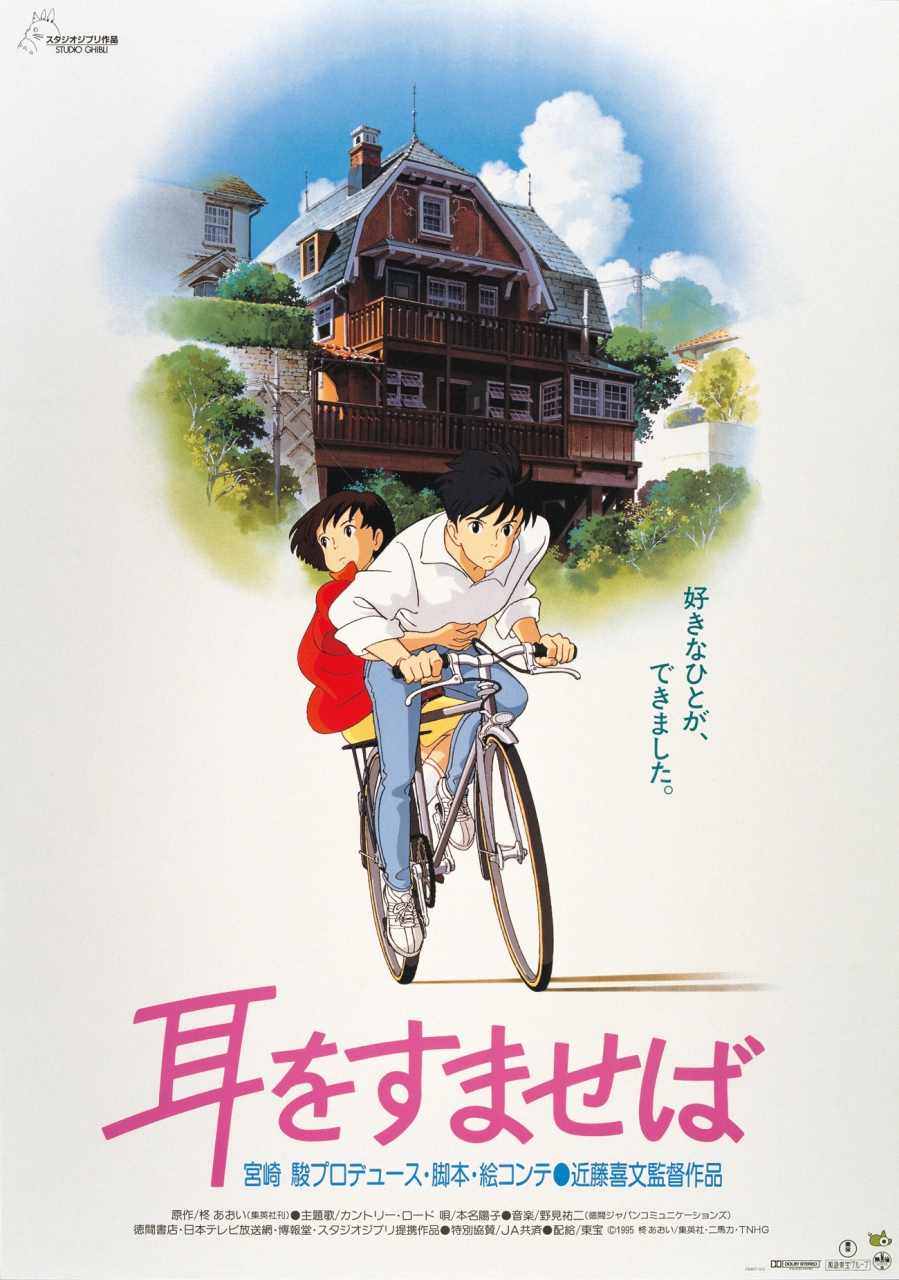 好きなひとが、
できました。
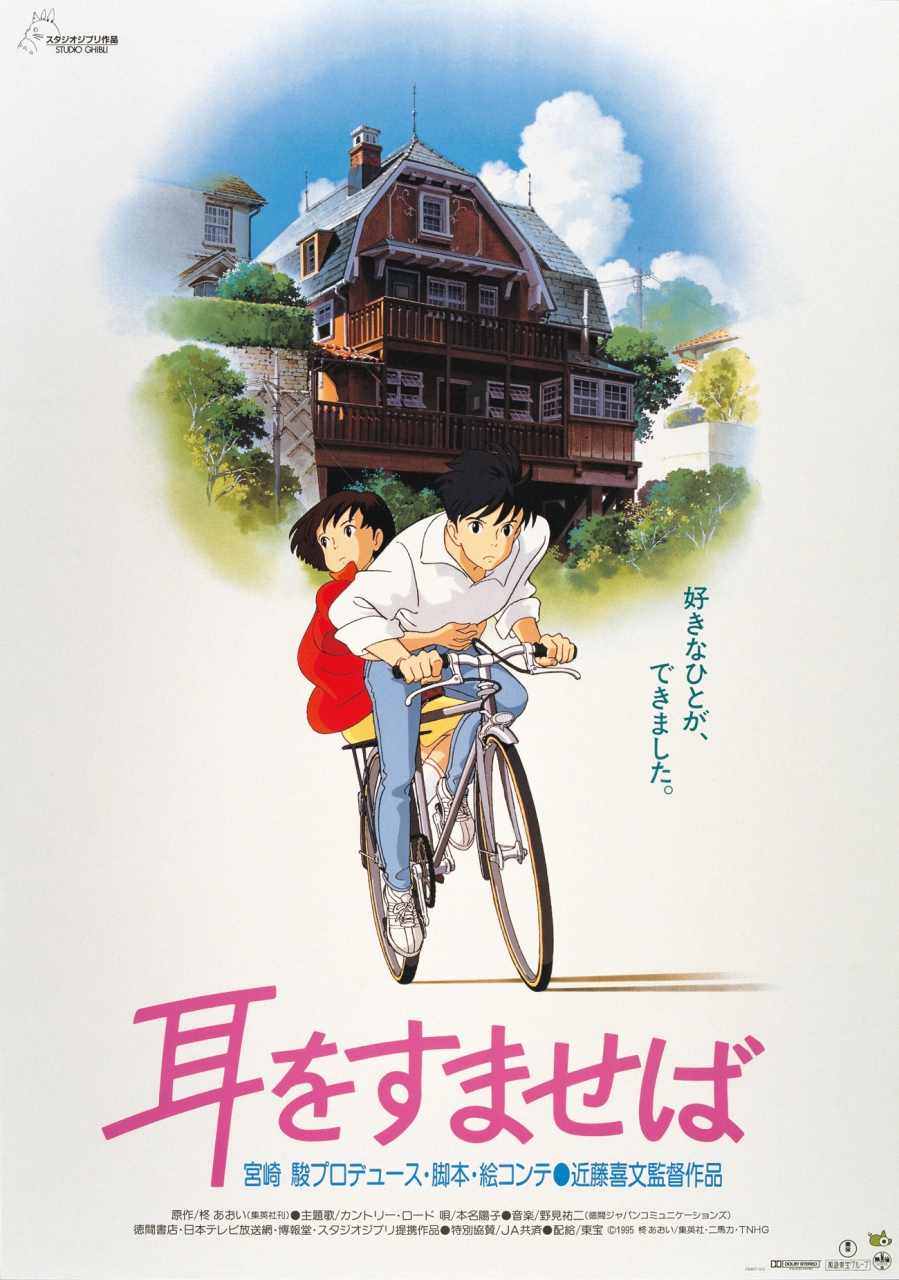 好きなひとが、
できました。
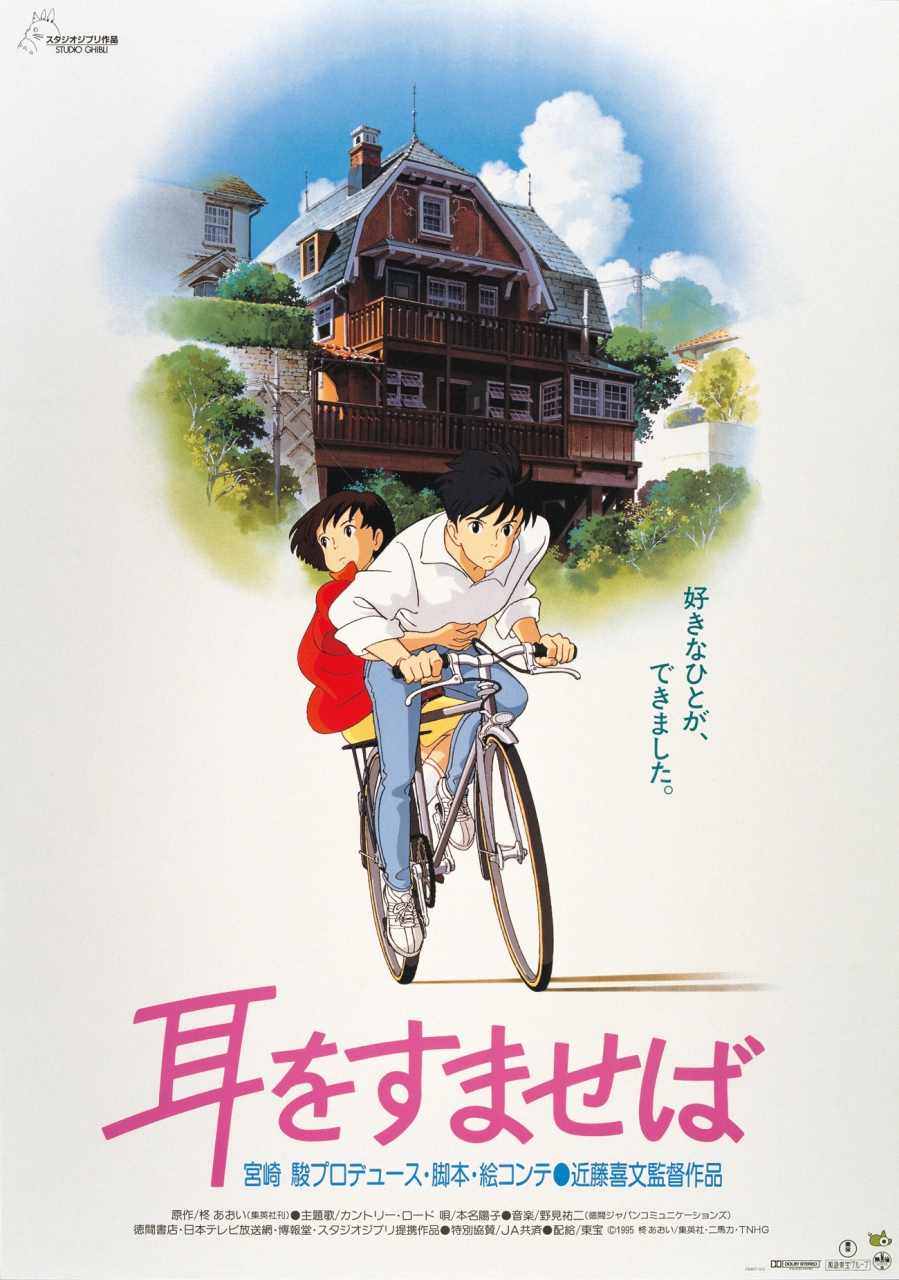 好きなひとが、
できました。
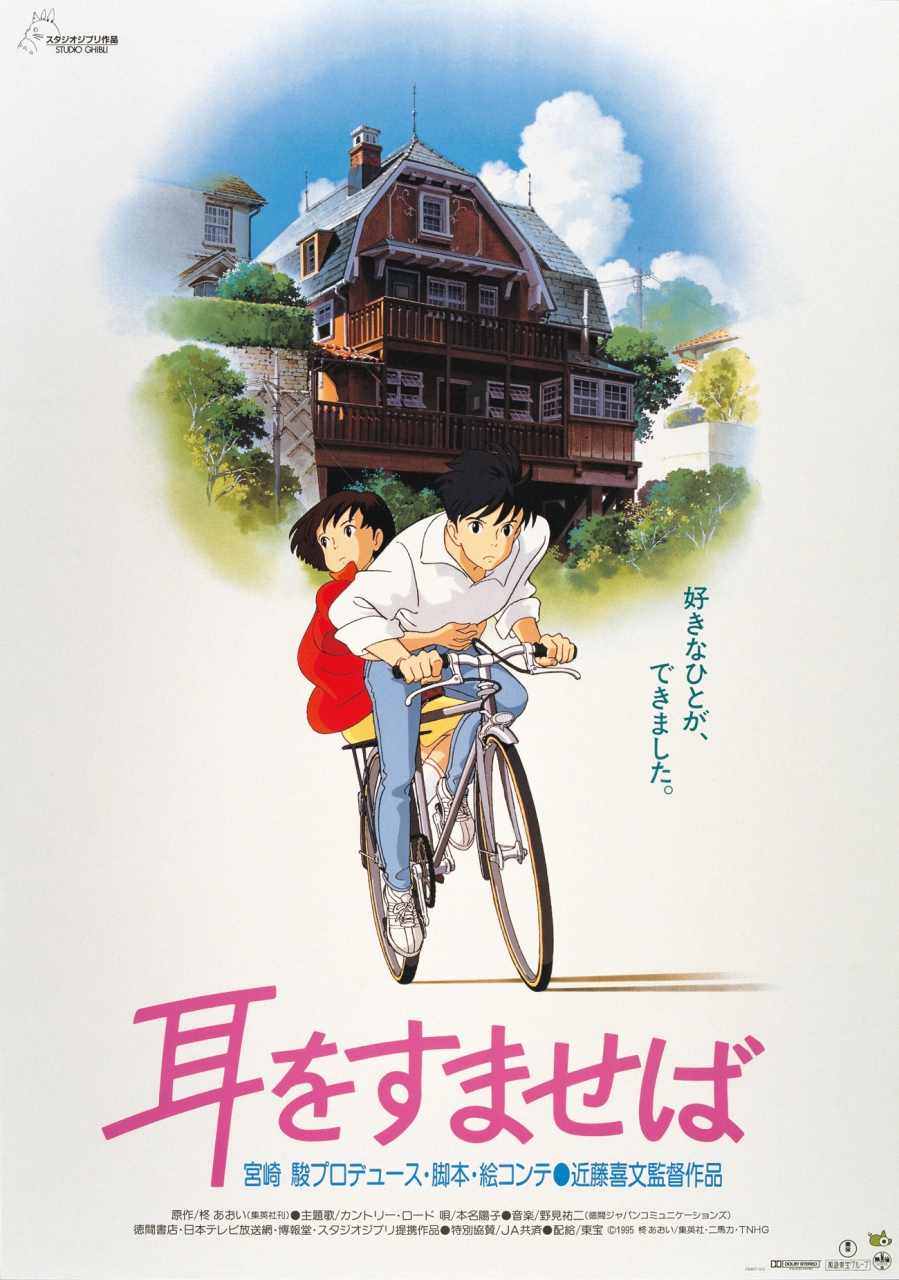 好きなひとが、
できました。
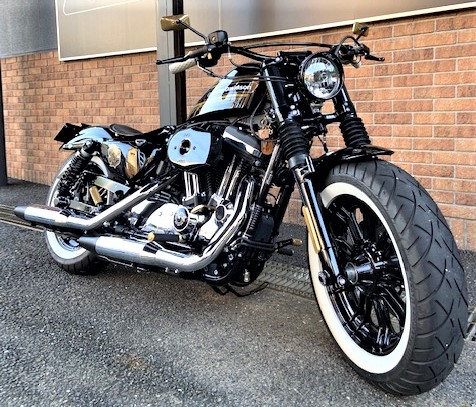 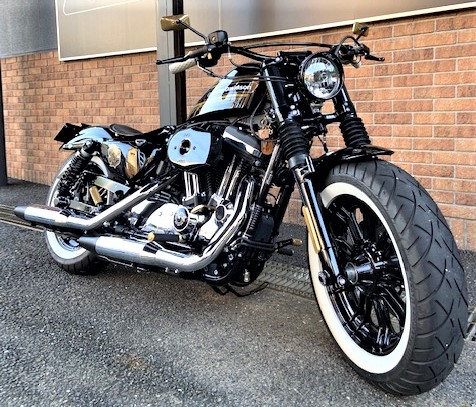 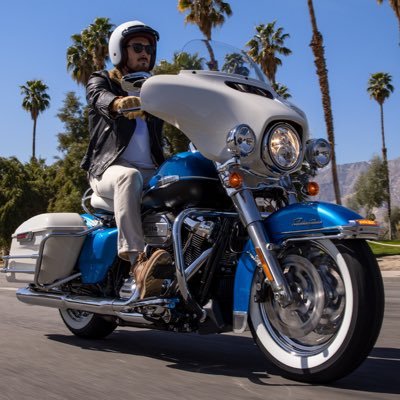 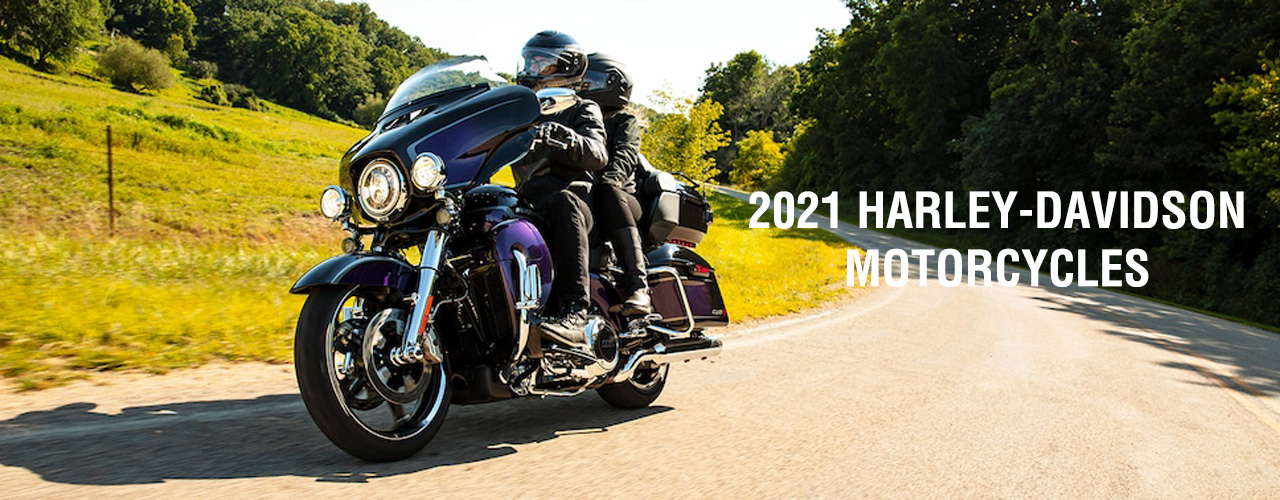 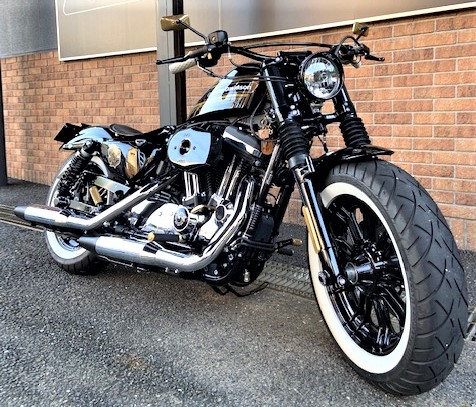 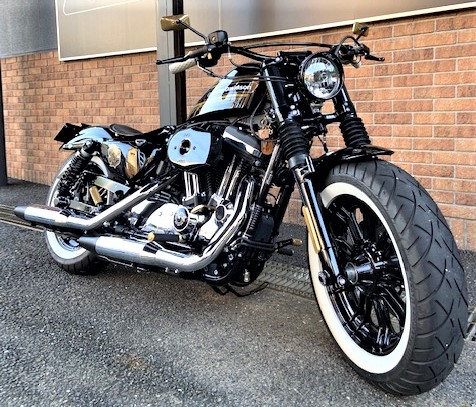